PROTEUS
A Prospective Randomised Controlled Trial Evaluating The Use Of Artificial Intelligence in Stress Echocardiography
Dr Ross Upton PhD
On behalf of the PROTEUS Trial Investigators
Monday 2nd September 2024
Background
Artificial intelligence (AI) applied to cardiovascular imaging, has been proposed to augment clinical decision-making

However, none have been evaluated in a multi-center, prospective randomized controlled trial that examines impact on patient care pathway outcomes

PROTEUS was designed to test, in real-world practice, whether AI interpretation of stress echocardiography augments clinician selection of patients for angiography
Background
In coronary artery disease, clinicians rely on non-invasive imaging to identify disease and select a management approach

Stress echo is one of the most common tests but relies on visual qualitative assessment

Previously, we reported the development of an AI device trained to identify patients with severe coronary artery disease from stress echo images
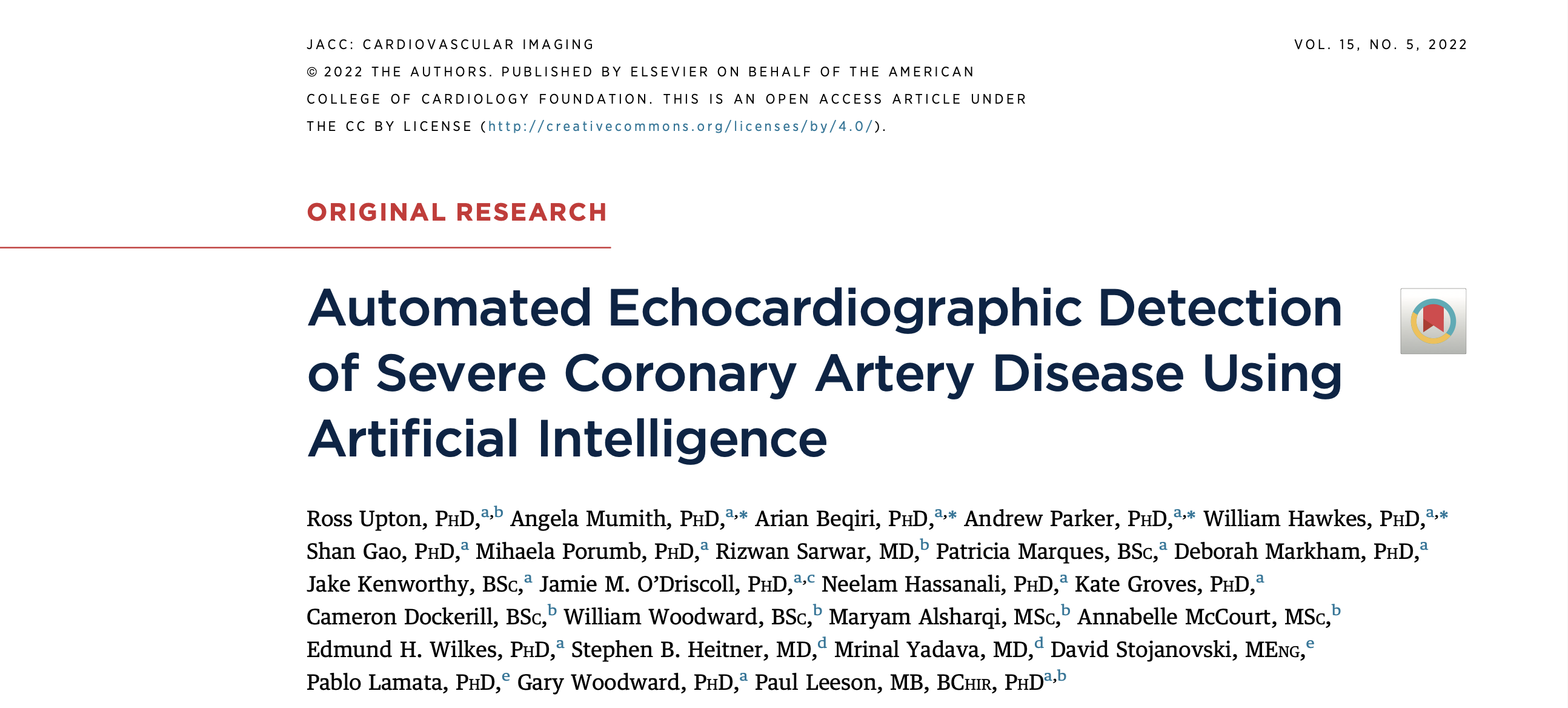 Background
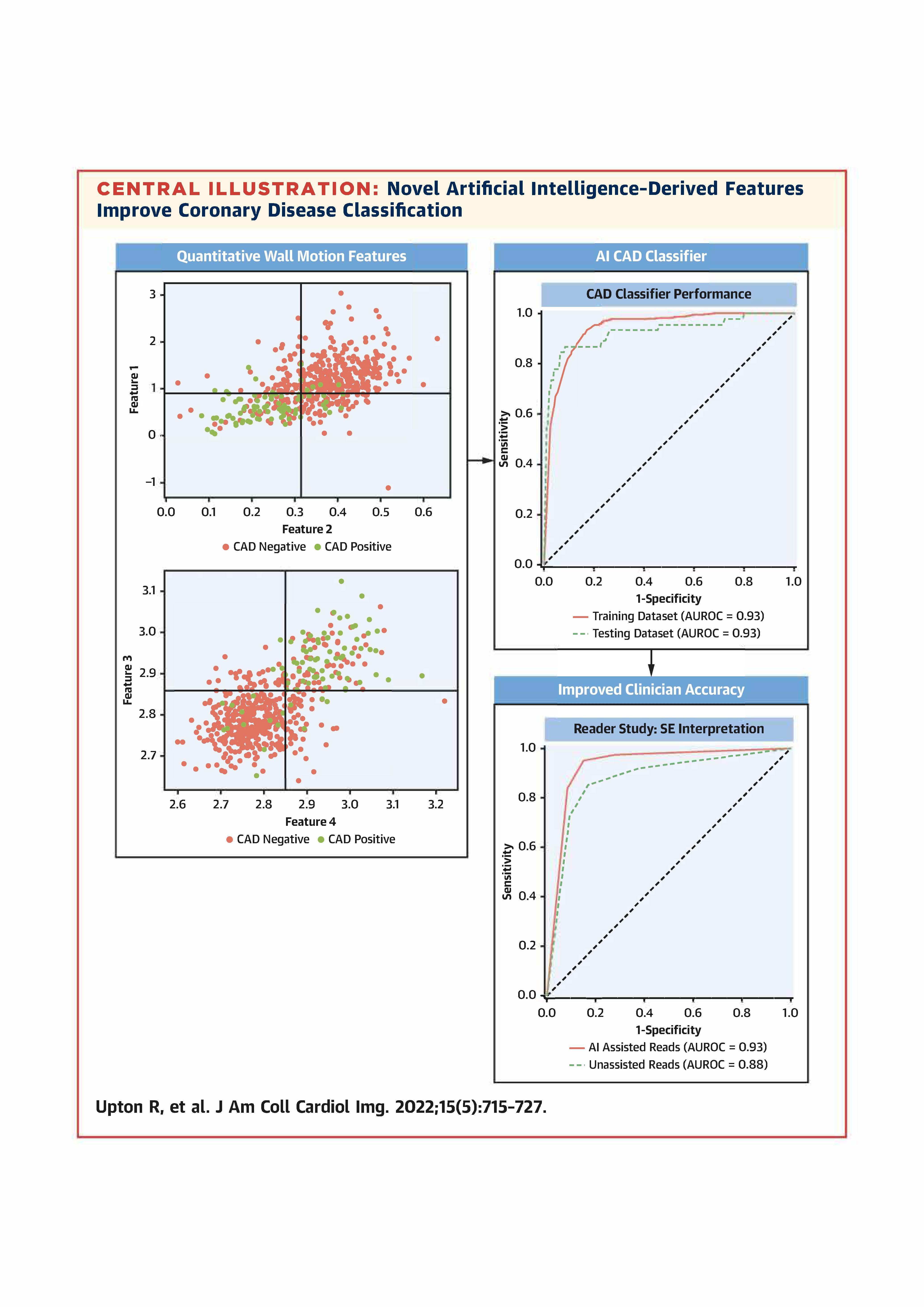 The AI device is a supervised machine learning classifier utilizing novel geometric features that capture LV motion between rest and stress

The AI device demonstrated excellent performance and improved less experienced clinicians to the level of expert clinicians in a reader study
Methods – Study Design and Participants
PROTEUS was a multi-center, randomized controlled trial in adults undergoing a clinically indicated stress echocardiogram to assess inducible ischemia from 20 NHS sites across the UK

Inclusion Criteria:
Adult males and females referred for a stress echo for investigation of ischemic heart disease
Exclusion criteria: 
(i) patients with more than moderate valvular heart disease
(ii) left ventricular outflow tract obstruction
(iii) significant co-morbidities with expected life-expectancy of under 12 months
(iv) previous coronary artery bypass graft or other cardiac surgery
(v) congenital or inherited myocardial disease
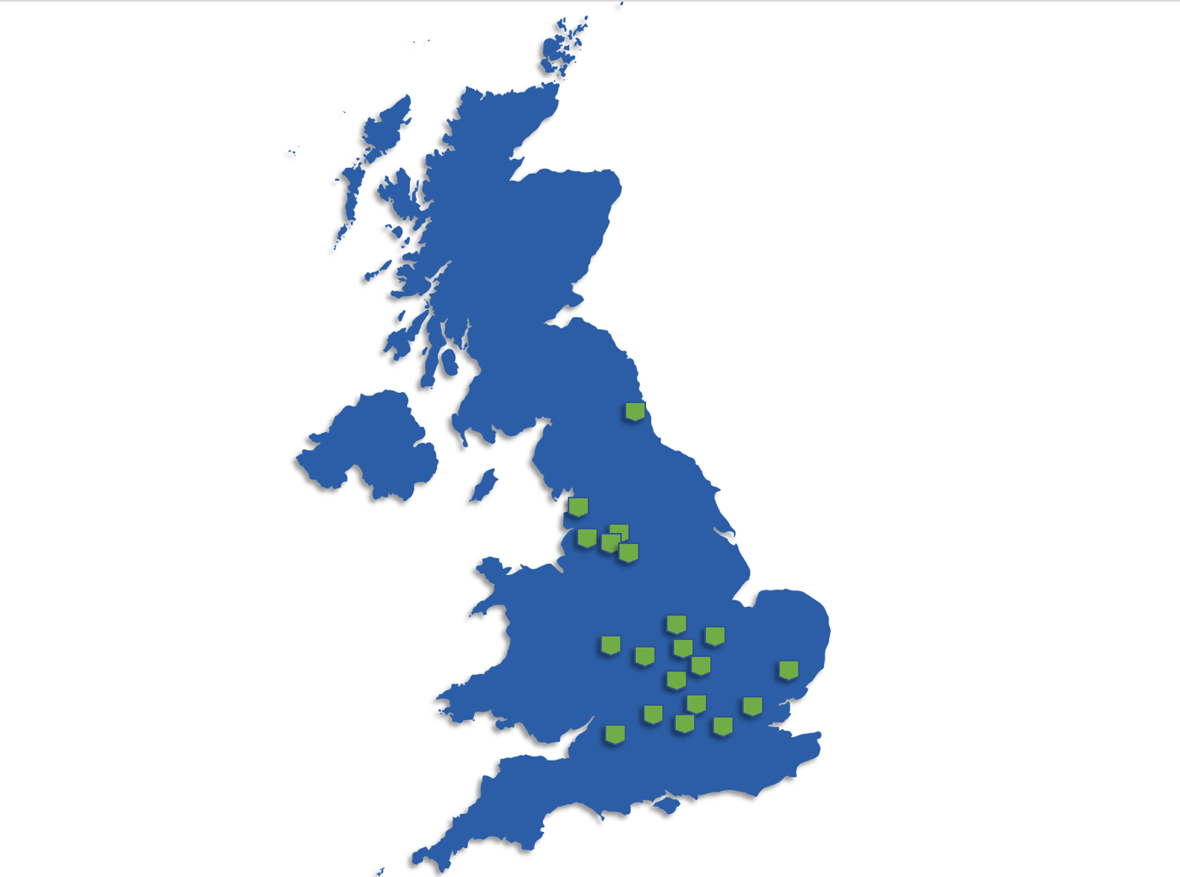 Methods – Randomization and Procedures
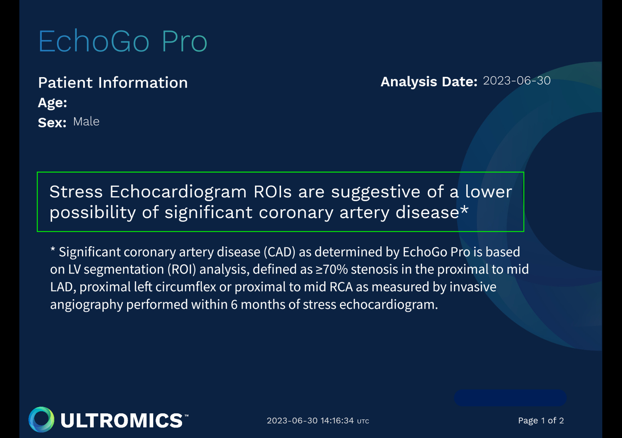 Patients were randomly assigned to either standard decision-making (Control), or AI-augmented decision-making (Intervention)

Patients in Control underwent stress echocardiography per local healthcare protocols

Patients in Intervention also underwent stress echocardiography, but images were sent for additional assessment by the AI device
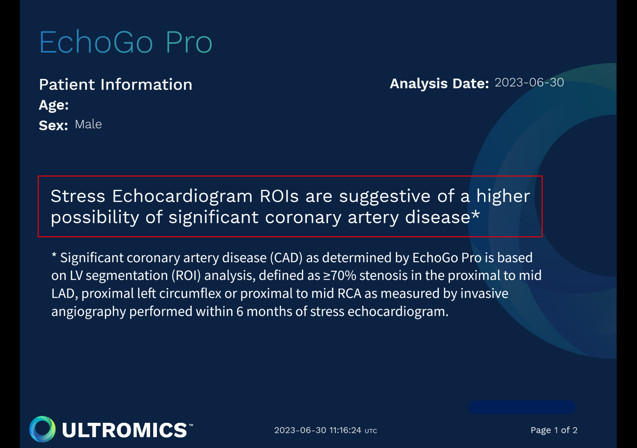 Methods – Endpoints
All patients were followed up for six-months after stress echocardiography and their record adjudicated by a committee of cardiologists

Primary endpoint
Evidence of severe coronary disease in patients referred for angiography following stress echo or evidence of an event within six-months 
Testing non-inferiority of clinician decision (AUROC) in Intervention compared to Control 
Non-inferiority was accepted when the lower bound of the 95% confidence interval of the AUROC difference between Intervention and Control did not surpass -0.05 

Secondary analyses examined non-inferiority in pre-specified subgroups where interpretation is known to be more challenging
Results – Baseline Characteristics
A total of 4,907 patients were screened at 20 NHS centres
 
1,175 patients were randomized to Control and 1,166 to Intervention

Groups were well matched for demographics and cardiovascular disease history
Results – Stress Echo Characteristics
Dobutamine was the most common stressor used

Three-quarters of patients received contrast

Less than one in ten had resting wall motion abnormalities
Results – Primary End Point
Intervention arm did not meet the pre-specified non-inferiority criteria, as the lower bound of the 95% confidence interval surpassed -0.05
Results – Subgroups
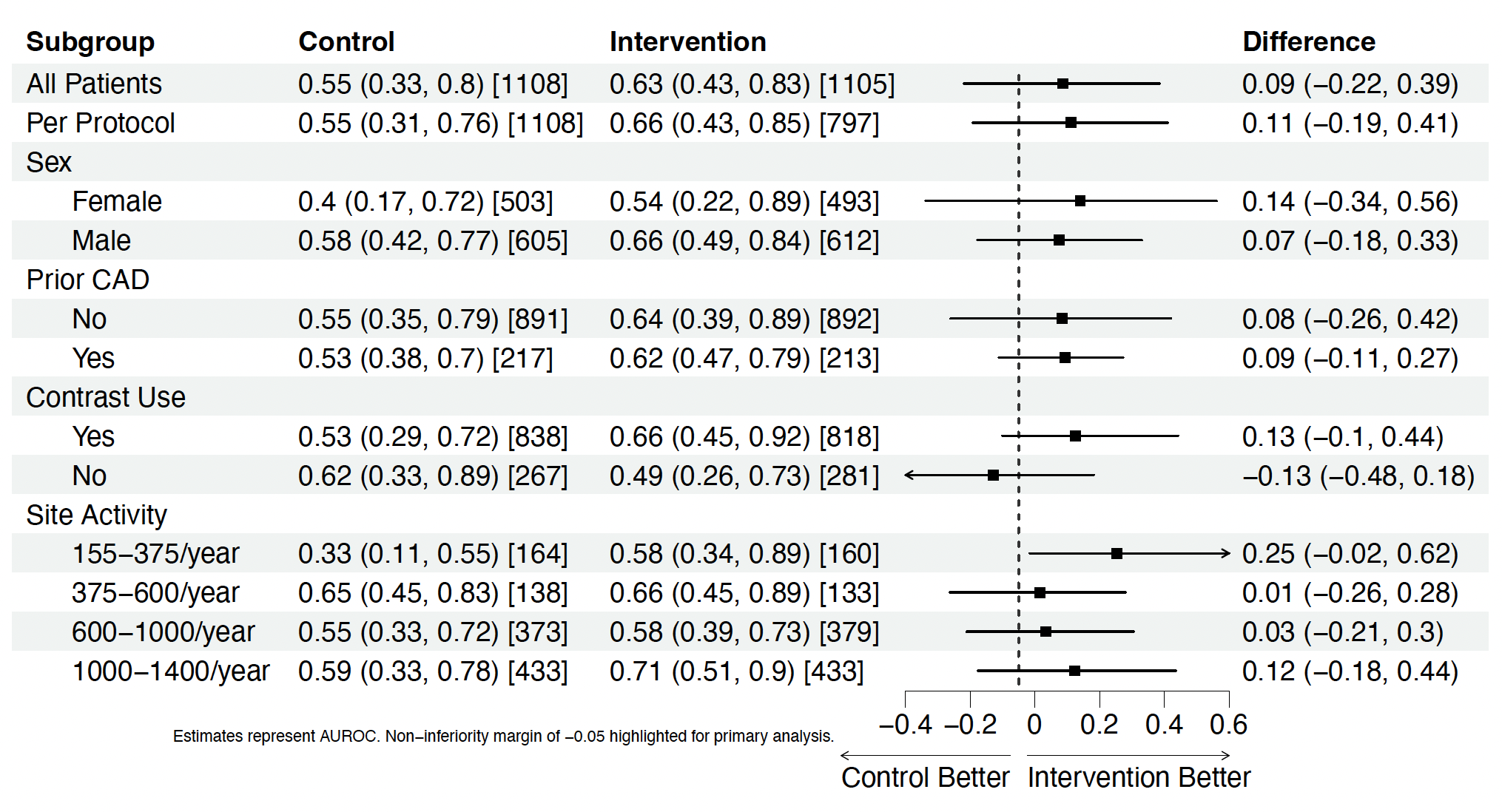 Intervention arm met the pre-specified non-inferiority criteria in low volume stress echo centers
Discussion
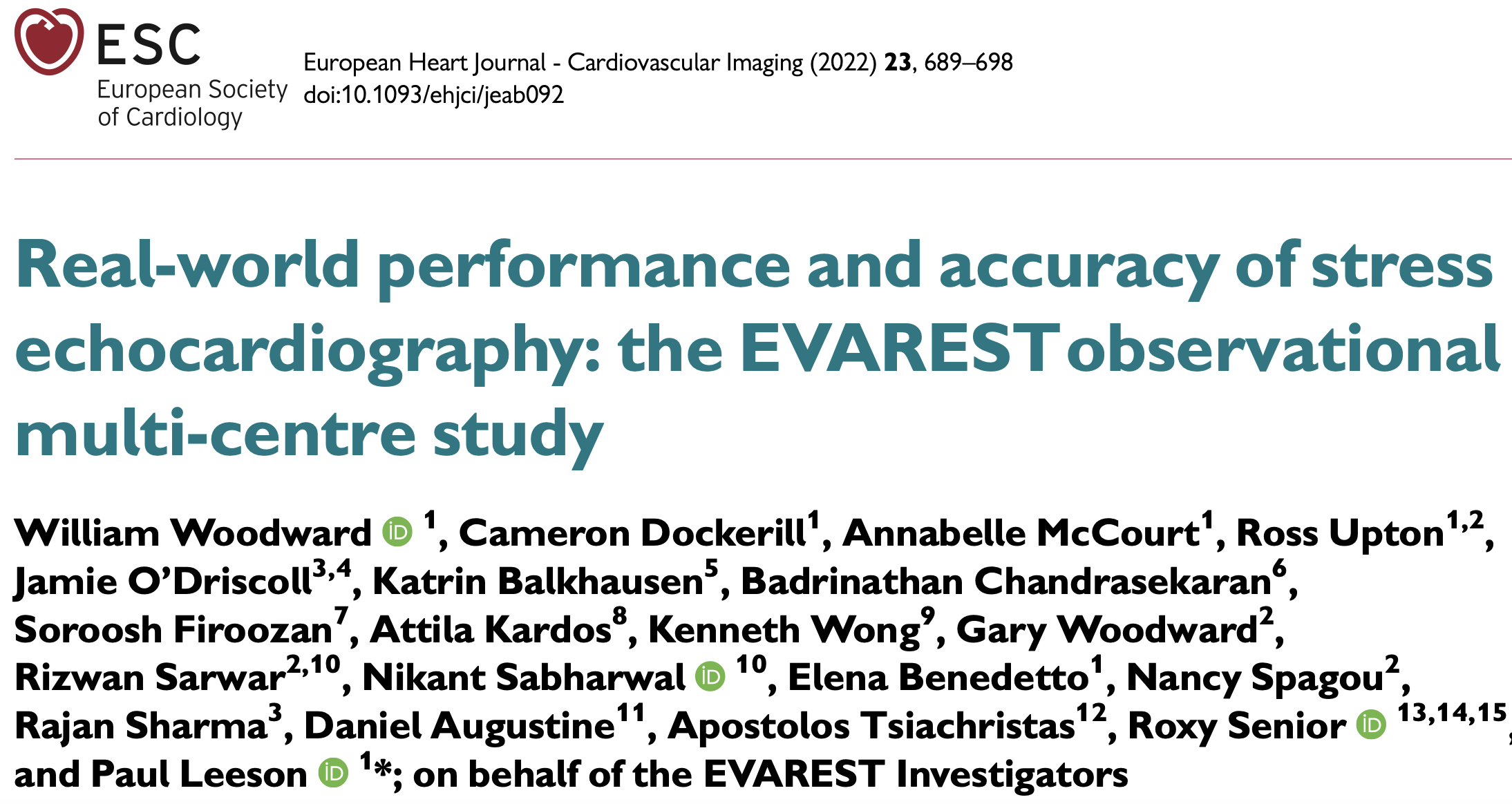 The trial did not meet its primary end point, most likely due to the low angiography referral rate

It was powered on data from the EVAREST observational study of stress echo practice within the NHS

EVAREST recruited ~10,000 patients between 2009 and 2020 and ~15% of the target population were referred for angiography

Within PROTEUS the referral rate was only ~8%. 

One potential driver for this drop in angiography referral may be recent large-scale randomized trials demonstrating non-inferiority of medical therapy
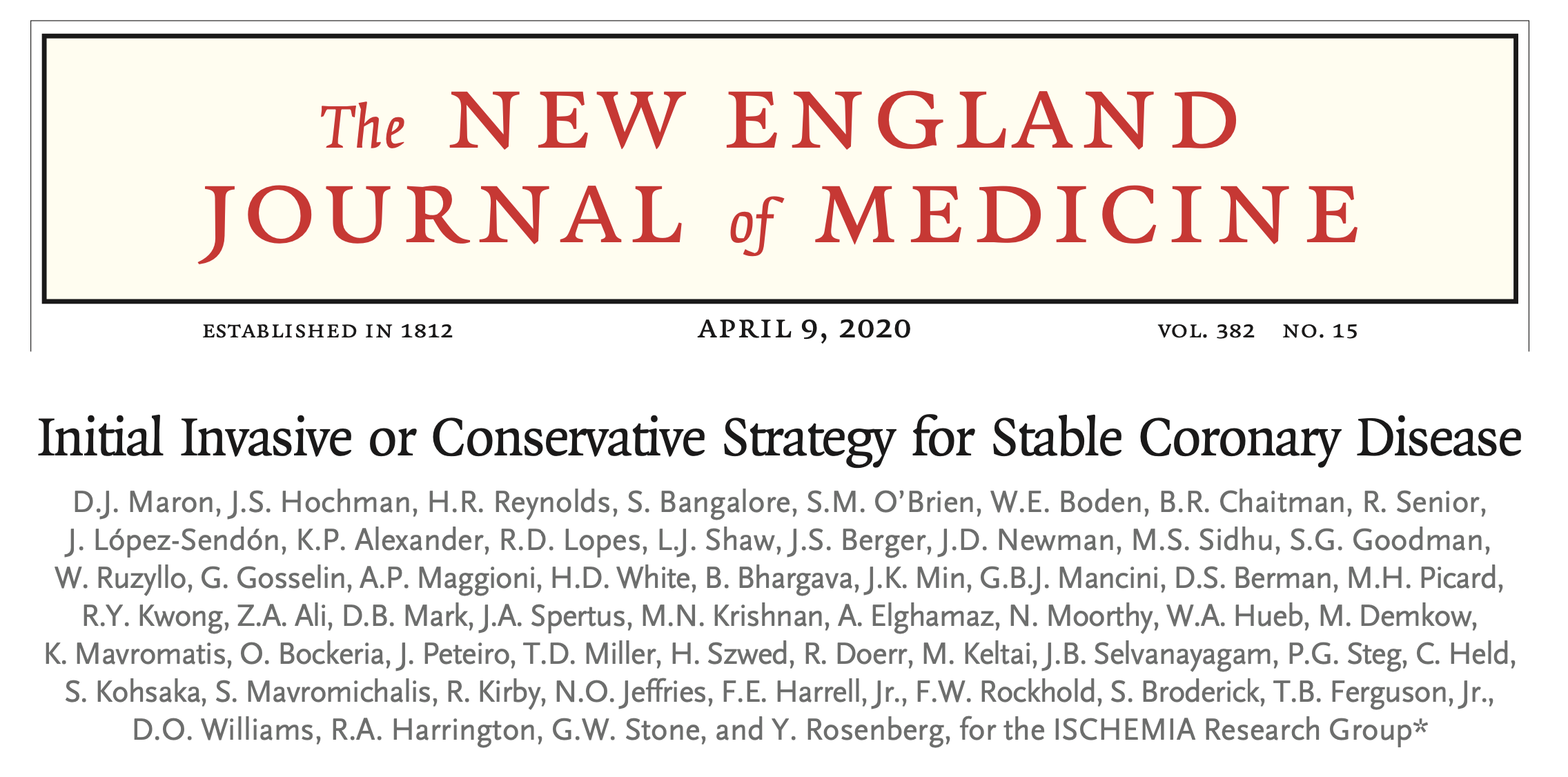 Discussion
Despite the low number of angiography referrals, the results indicate AI-Augmentation may have utility in low volume stress echocardiography centers

Clinicians who perform fewer stress echocardiograms a year, may have less opportunity to maintain level of expertise

These findings are supported by data in a previous reader study (Upton et al. 2022) demonstrating that AI-augmentation improved the lowest performing operators, increasing accuracy to a level consistent with the highest performing operators

These hypothesis-generating results should inform further trials, identify, and develop areas in the patient care pathway which might benefit from AI
Conclusion
This is the first prospective, multi-center, randomized controlled trial for an AI device in cardiovascular imaging, examining the impact on patient care pathway outcomes 

AI-augmentation did not meet the pre-specified non-inferiority end point for appropriate referral to angiography compared to standard decision-making, driven by a lower-than-expected angiography referral rate

However, AI-augmented decision making may aid clinicians performing stress echocardiography in low volume centers
Acknowledgements
With thanks to all patients and trial investigators

Funders:
Accelerated Access Collaborative (ACC) 
NHSx

Sponsor:
Ultromics Ltd.
	
Key Collaborators:
Cardiovascular Clinical Research Facility, University of Oxford
National Institute for Health Research, UK
Academic Health Sciences Network, Oxford

PROTEUS Co-Authors and TSC
PROTEUS Trial Sites:
Wrightington, Wigan and Leigh NHS Foundation Trust
Stockport NHS Foundation Trust
St George's University Hospitals NHS Foundation Trust
Northern Care Alliance NHS Foundation Trust (Oldham)
Northern Care Alliance NHS Foundation Trust (Salford)
Royal United Hospitals Bath NHS Foundation Trust
Oxford University Hospitals NHS Foundation Trust
Northumbria Healthcare NHS Foundation Trust
Buckinghamshire Healthcare NHS Trust
University Hospitals of Leicester NHS Trust
East Suffolk and North Essex NHS Foundation Trust
Blackpool Teaching Hospitals NHS Foundation Trust
Royal Berkshire NHS Foundation Trust
Northampton General Hospital NHS Trust
University Hospitals Birmingham NHS Foundation Trust
University Hospitals Coventry and Warwickshire NHS Trust 
North West Anglia NHS Foundation Trust
Mid and South Essex NHS Foundation Trust
Milton Keynes University Hospital NHS Foundation Trust
Great Western Hospital NHS Foundation Trust
Publication – In Press
PROTEUS: A Prospective Randomised Controlled Trial Evaluating The Use Of Artificial Intelligence in Stress Echocardiography

Ross Upton, PhD1,2; Ashley P Akerman, PhD2; Thomas H Marwick, MBBS, PhD, MPH, TSC chair3; Casey L Johnson, MSc1; Hania Piotrowska, BA2; Mamta Bajre MBBS4; Maria Breen, PhD2; Helen Dawes, PhD5; Hakim-Moulay Dehbi, PhD6; Tine Descamps, PhD2; Victoria Harris, PhD, DSMC7; Will Hawkes, PhD2; Samuel Krasner, BA1; Emily Sanderson, MSc2; Natalie Savage, PhD1; Ben Thompson, PhD2; Victoria Williamson, PhD8; William Woodward, BSc1; Rizwan Sarwar, MRCP2; Jamie O’Driscoll, PhD9,10; Rajan Sharma, MD10; Virginia Chiocchia, PhD, DSMC11; Steffen E Petersen, MD, DSMC12,13; Elena Frangou, PhD, TSC14; Ged Ridgway, PhD, TSC15; Sanjeev Bhattacharyya, MD, TSC12; David P Ripley, PhD, TSC16; Gary Woodward, PhD2*; Paul Leeson, MB, PhD1,2* on behalf of the PROTEUS Investigators
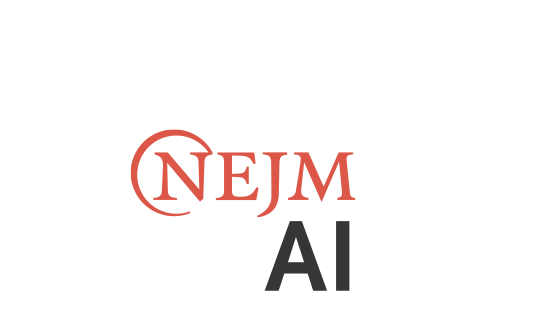